Муниципальное образование 
Ковардицкое
Брошюра
«БЮДЖЕТ ДЛЯ ГРАЖДАН»
к решению Совета народных депутатов муниципального образования Ковардицкое от 26.05.2022 № 16 «Об утверждении отчета об исполнении бюджета муниципального образования Ковардицкое за 2021 год»
Публичные слушания по проекту
Публичные слушания по проекту
краевого бюджета на 2012 год
краевого бюджета на 2012 год
и на плановый период 2013 и 2014 годов
и на плановый период 2013 и 2014 годов
ВВОДНАЯ ЧАСТЬ
Годовой отчет об исполнении бюджета муниципального образования Ковардицкое представляется в Совет народных депутатов муниципального образования Ковардицкое не позднее 1 мая текущего года. До утверждения Советом народных депутатов годовой отчет подлежит внешней проверке органом государственного финансового контроля Владимирской области (Счетной палатой Владимирской области). По результатам рассмотрения годового отчета об исполнении бюджета муниципального образования Ковардицкое и заключения органа государственного финансового контроля Совет народных депутатов муниципального образования Ковардицкое принимает либо отклоняет решение об исполнении бюджета муниципального образования Ковардицкое.
По вопросу рассмотрения проекта решения Совета народных депутатов муниципального образования Ковардицкое «Об утверждении отчета об исполнении бюджета муниципального образования Ковардицкое за 2020 год» назначаются публичные слушания. Положение «О публичных слушаниях в муниципальном образовании Ковардицкое» утверждено решением Совета народных депутатов муниципального образования Ковардицкое от 12.05.2006 г. № 20. 
Решением Совета народных депутатов муниципального образования Ковардицкое от 21.04.2022 года №15 «О назначении публичных слушаний по проекту решения Совета народных депутатов муниципального образования Ковардицкое Муромского района «Об утверждении отчета об исполнении бюджета муниципального образования Ковардицкое за 2021 год» определены: 
дата и место проведения публичных слушаний – 26 мая 2022 года, в 15-00 часов,  в зале заседаний администрации муниципального образования Ковардицкое по адресу: Владимирская область, Муромский район, с. Ковардицы, ул. Дзержинского, д.94-а, зал заседаний по адресу: Муромский район, с. Ковардицы, ул. Дзержинского, д.94-а;
права граждан при проведении публичных слушаний - свои предложения по проекту решения Совета народных депутатов муниципального образования Ковардицкое Муромского района «Об утверждении отчета об исполнении бюджета муниципального образования Ковардицкое за 2021 год» могут направляться в комиссию, расположенную по адресу: Муромский район, с. Ковардицы, ул. Дзержинского, д. 94-а,  письменно или посредством официального сайта муниципального образования  Ковардицкое телекоммуникационной сети Интернет http://kovardici.ru/user, в срок до 25 мая 2022 года.
проведены 24 октября 2011 года.
проведены 24 октября 2011 года.
В них приняло участие 287 человек,
В них приняло участие 287 человек,
в том числе 10 независимых экспертов
в том числе 10 независимых экспертов
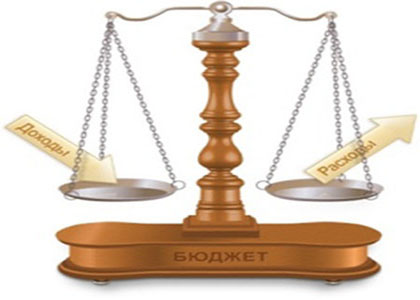 Исполнение бюджета начинается с момента утверждения решения о бюджете законодательным (представительным) органом муниципального образования и продолжается в течение финансового года.
Исполнение бюджета по доходам 
заключается в обеспечении полного и своевременного поступления в бюджет налогов, сборов, доходов от использования имущества и других обязательных платежей, в соответствии с утвержденным планом мобилизации доходов.
Исполнение бюджета по расходам
означает последовательное финансирование мероприятий, предусмотренных решением о бюджете, в пределах утвержденных сумм с целью исполнения принятых муниципальным образованием расходных обязательств.
Исполнение бюджета
ОСНОВНЫЕ ПАРАМЕТРЫ ИСПОЛНЕНИЯ БЮДЖЕТА МУНИЦИПАЛЬНОГО ОБРАЗОВАНИЯ КОВАРДИЦКОЕ
ЗА 2021 ГОД
Доходы бюджета 
муниципального
 образования 
Ковардицкое
49150,7 тыс. рублей
Расходы бюджета
муниципального
образования 
Ковардицкое
49414,0 тыс. рублей
Дефицит

263,3 тыс. рублей
ОСНОВНЫЕ ЭКОНОМИЧЕСКИЕ ПОКАЗАТЕЛИ РАЗВИТИЯ ЭКОНОМИКИ МУНИЦИПАЛЬНОГО ОБРАЗОВАНИЯ КОВАРДИЦКОЕ  ЗА 2021 ГОД
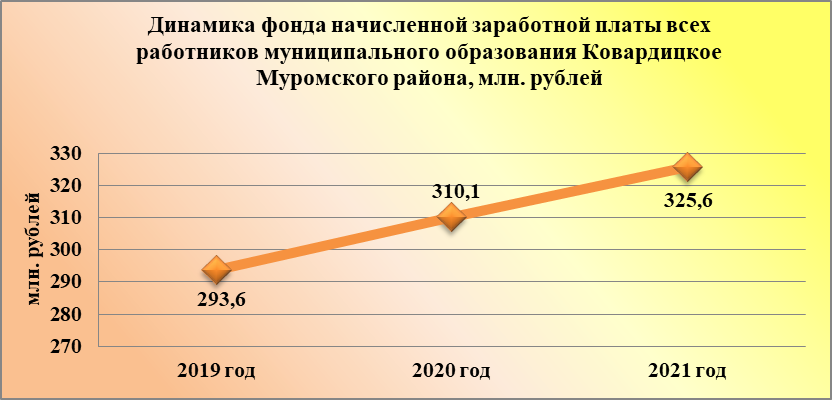 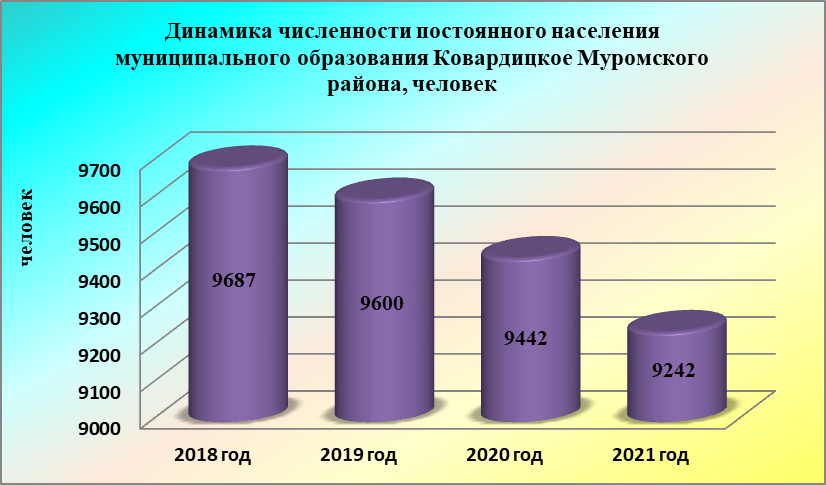 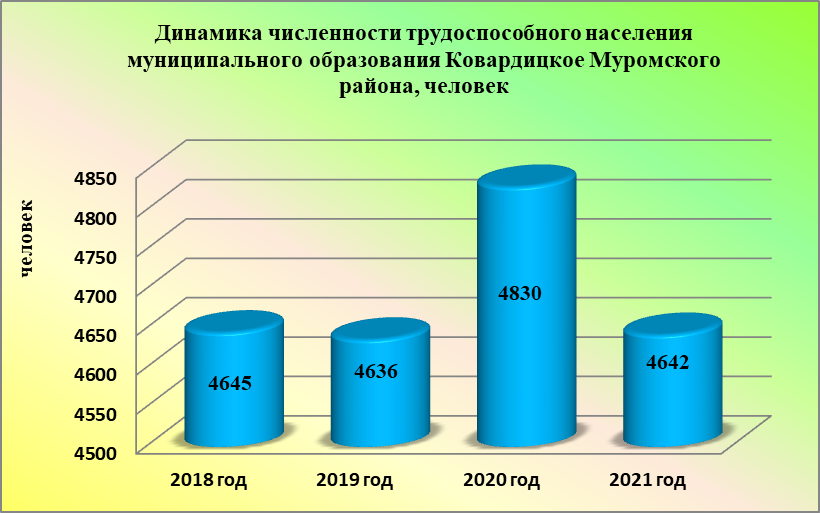 9242 чел. -численность постоянного населения 
 4642 чел. –численность трудоспособного населения
 1366 чел. – численность населения моложе трудоспособного возраста
 3234 чел.  - численность населения старше трудоспособного возраста
 325,6 тыс. руб. – фонд заработной платы работников
ПОКАЗАТЕЛИ ДОХОДОВ И РАСХОДОВ БЮДЖЕТА МУНИЦИПАЛЬНОГО ОБРАЗОВАНИЯКОВАРДИЦКОЕ В РАСЧЕТЕ НА ДУШУ НАСЕЛЕНИЯ (численность постоянного населения 2020 год - 9442 чел.,  2021 год – 9242 чел.)
ИСПОЛНЕНИЕ БЮДЖЕТА МУНИЦИПАЛЬНОГО ОБРАЗОВАНИЯ КОВАРДИЦКОЕ ПО ДОХОДАМ
Бюджет муниципального образования Ковардицкое по доходам за 2021 год исполнен на 100,4 % к уточненному плану и составил сумму 49150,7 тыс. рублей, в том числе по налоговым и неналоговым доходам выполнение составило 101,3 % или сумму 15180,6 тыс. рублей, безвозмездные поступления составили сумму 33970,1 тыс. рублей или 100,0 % от годовых назначений.
По сравнению с уровнем 2020 года объем доходов бюджета уменьшился на 13,0 % или на сумму 7314,3 тыс. рублей, из них по налоговым и неналоговым доходам увеличился на 10,6 % (1460,0 тыс. рублей), по безвозмездным поступлениям уменьшился на 20,5 % (8774,3 тыс. рублей).
        Налоговые и неналоговые доходы в структуре бюджета муниципального образования составили за отчетный период 30,9 %, безвозмездные поступления – 69,1 %
+1,3%
+10,6%
+1,2%
+11,8%
+2,2%
-20,6%
Налоговые доходы в бюджете МО Ковардицкое исполнены на 101,2 %, к плану 2021 года и на 111,8 % по сравнению с показателями 2020 года и поступили в объеме 14804,5 тыс. рублей. 
        Неналоговые доходы поступили в бюджет муниципального образования в сумме 376,1 тыс. рублей или на 102,2 % к годовому плану и на 20,6% ниже уровня 2020 года.
Динамика и структура исполнения доходной части бюджета муниципального образования Ковардицкое в 2021 году
Рост налоговых и неналоговых поступлений за 2021 год по сравнению с аналогичным периодом 2020 года получен по налогу на доходы физических лиц на 9,5% (210,7 тыс. рублей), земельному налогу с организаций на 9,8 % (372,3 тыс. рублей), земельному налогу с физических лиц на 21,0% (1208,2 тыс. рублей), государственной пошлине на 20,6% (0,4 тыс. рублей), доходам от использования имущества на 10,8 % (26,3 тыс. рублей). Доходы от продажи материальных и нематериальных активов в отчетном периоде поступили в сумме 19,7 тыс. рублей, в 2020 году данные доходные источники не поступали.
По отношению к 2020 году объем налоговые и неналоговые доходов уменьшился по единому сельскохозяйственному налогу на  24,2% (-1,1 тыс. рублей), налогу на имущество физических лиц на 13,9%      (-197,7 тыс. рублей), доходам от компенсации затрат бюджетов сельских поселений на 71,5% (-114,0 тыс. рублей), штрафам, санкциям, возмещению ущерба на 42,3% (-29,4 тыс. рублей). Задолженность и перерасчеты по отмененным налогам, сборам и иным обязательным платежам в отчетном периоде не поступали, в 2020 года исполнение составило сумму 35,4 тыс. рублей.
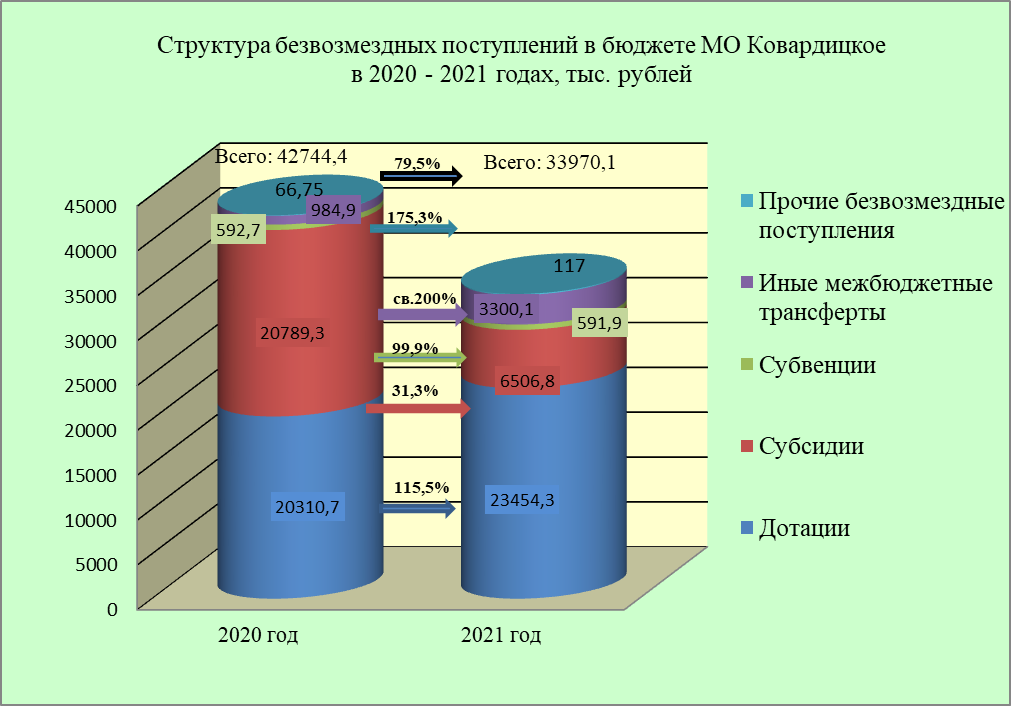 Безвозмездные поступления в 2021 году составили сумму 33970,1 тыс. рублей (с учетом прочих безвозмездных поступлений в сумме 117,0 тыс. рублей) или выполнены на 100,0 % и уменьшились по сравнению с 2020 годом на 20,5 %. Из общей суммы безвозмездных поступлений дотации составили 69,0 % (23454,3 тыс. рублей), субсидии – 19,2 % (6506,8 тыс. рублей), субвенции – 1,7 % (591,9 тыс. рублей), иные межбюджетные трансферты – 9,7 % (3300,1 тыс. рублей), прочие безвозмездные поступления – 0,4 % (117,0 тыс. рублей).
ИСПОЛНЕНИЕ БЮДЖЕТА ПО РАСХОДАМ
Расходная часть бюджета за 2021 год выполнена на 97,04 %, при плане на год 50919,0 тыс. рублей исполнено в сумме 49414,0 тыс. рублей. Средства в сумме 1504,9 тыс. рублей остались не освоенными.
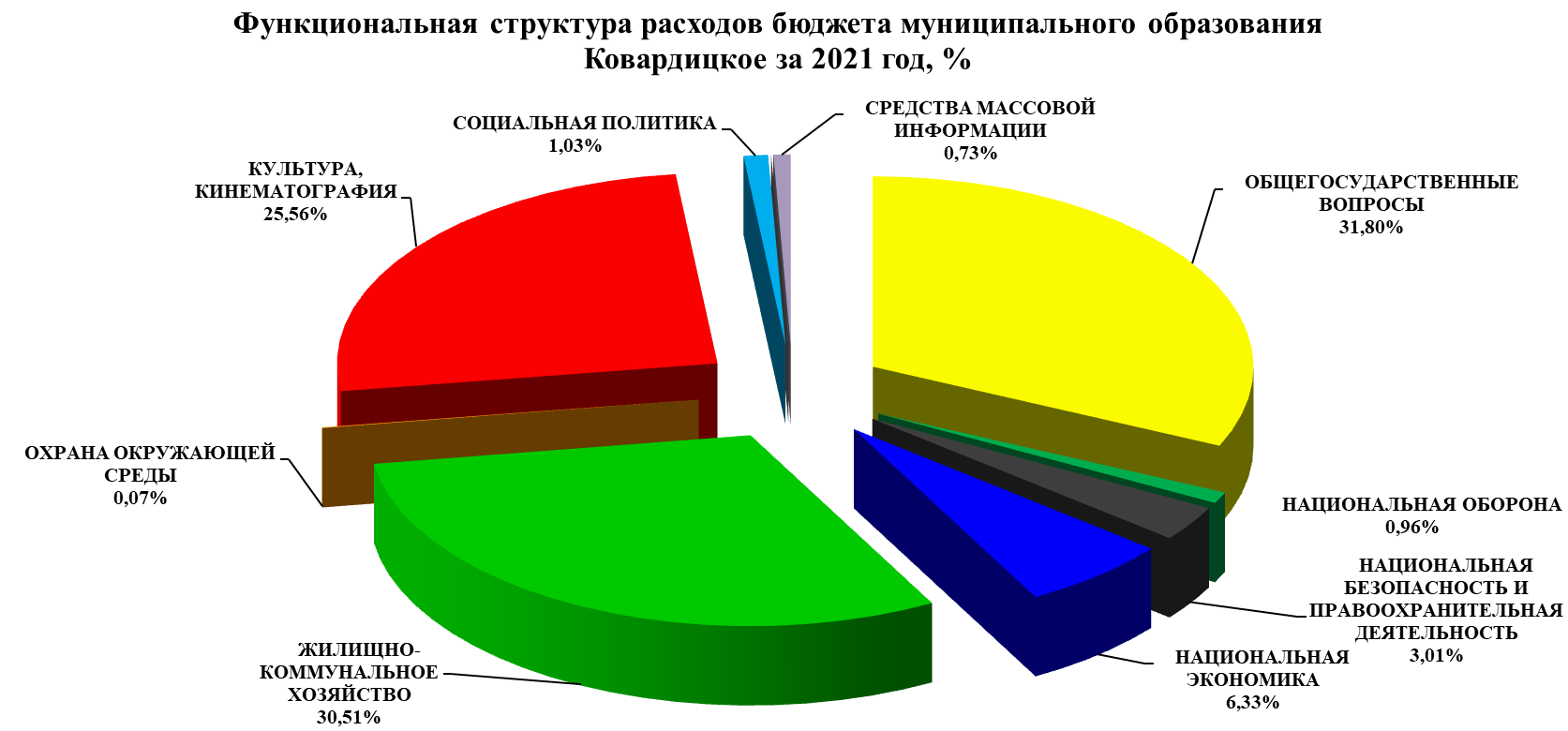 Муниципальный долг на 01.01.2022 г. года отсутствует.
Кредиторская и дебиторская задолженности на 01.01.2022 г.  года отсутствуют.
РАСХОДЫ БЮДЖЕТА МУНИЦИПАЛЬНОГО ОБРАЗОВАНИЯ КОВАРДИЦКОЕ ПО РАЗДЕЛАМ КЛАССИФИКАЦИИ РАСХОДОВ БЮДЖЕТОВ РФ В 2021 ГОДУ, в тыс. рублей.
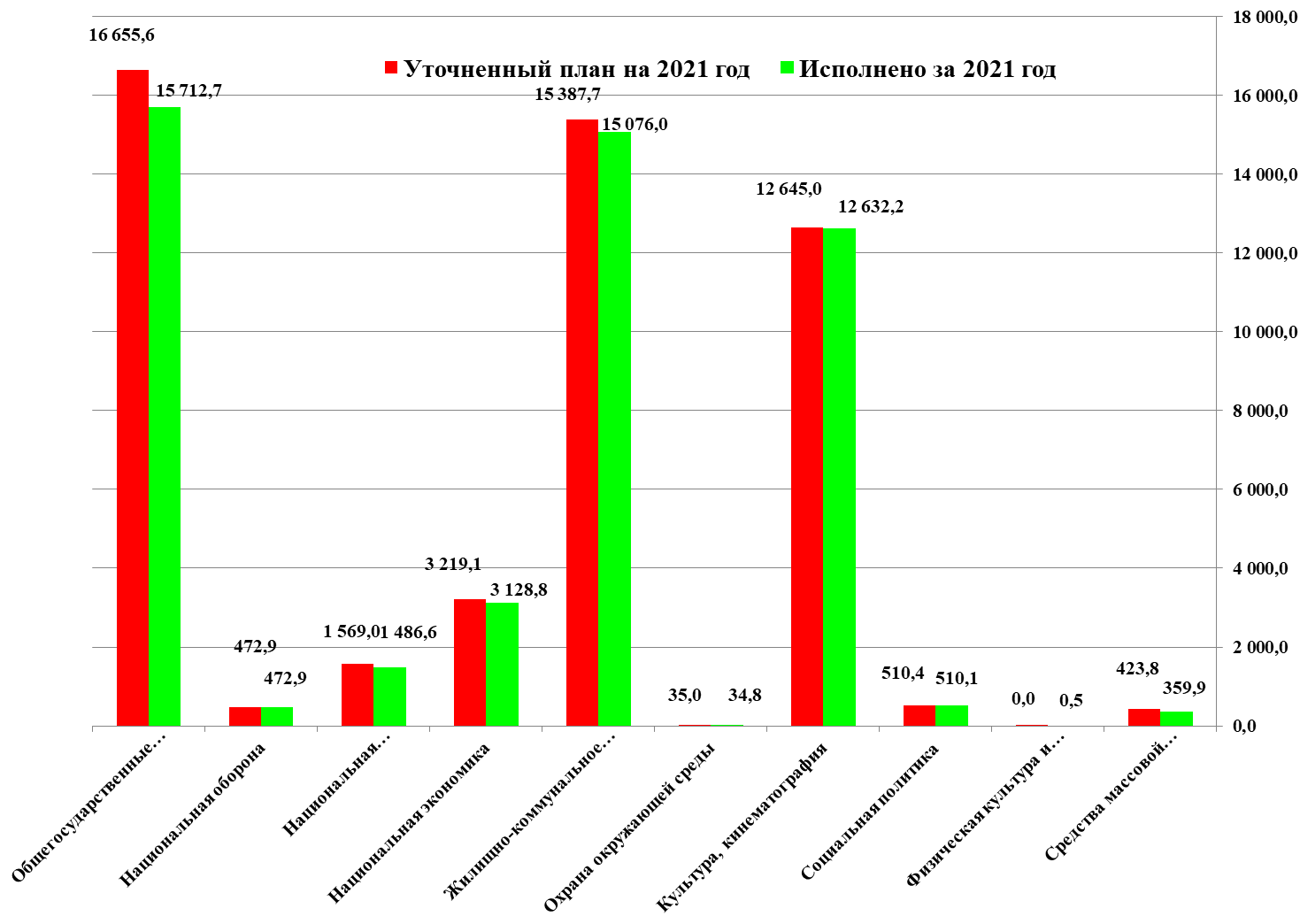 Публичные слушания
Публичные слушания
об исполнении краевого бюджета
об исполнении краевого бюджета
за 2012 год назначены
за 2012 год назначены
на 20 июня 2013 года
на 20 июня 2013 года
Расходы бюджета муниципального образования Ковардицкое на социальную сферу 
в 2020-2021  годах, тыс. рублей
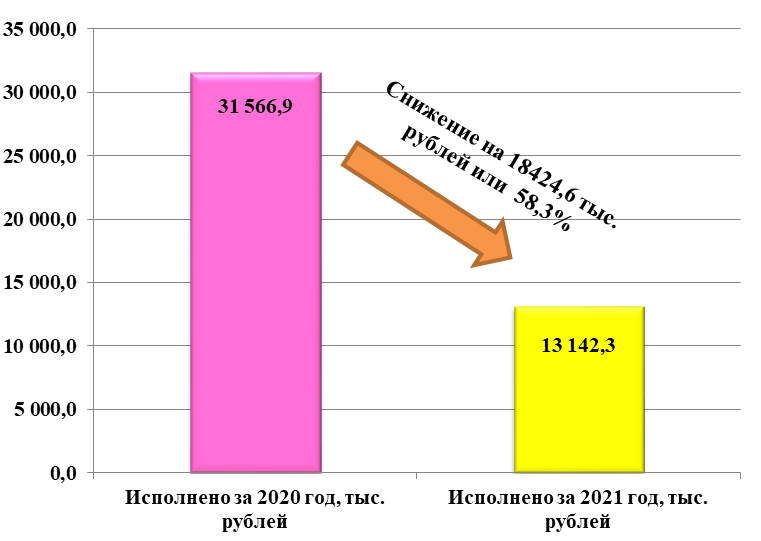 Доля переданных полномочий из бюджета муниципального образования Ковардицкое в бюджет муниципального образования Муромский район в 2021 году, тыс. рублей.
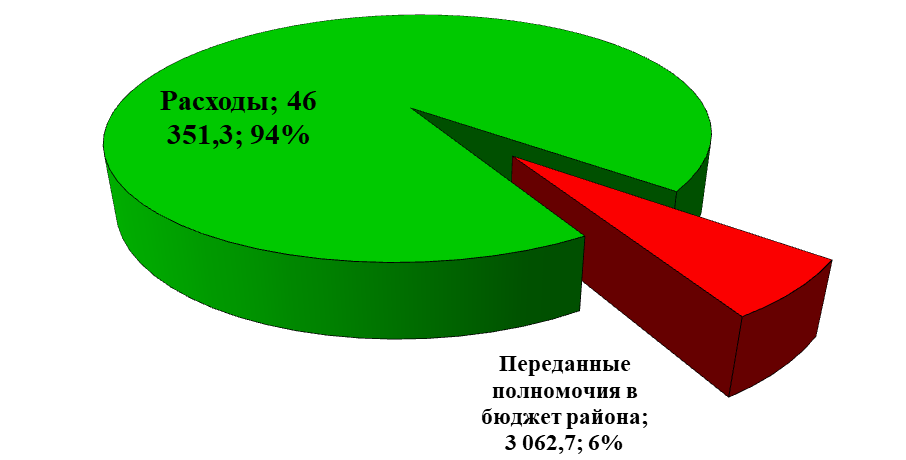 МЕЖБЮДЖЕТНЫЕ ОТНОШЕНИЯ
Из бюджета Владимирской области:
 субсидии 6506,8 тыс. рублей;
 субвенции  591,9 тыс. рублей;
дотация на выравнивание бюджетной обеспеченности (за счет субвенции из областного бюджета) 11196,0 тыс. рублей;
 дотация на выравнивание бюджетной обеспеченности 3008,3 тыс. рублей.
БЮДЖЕТ МУНИЦИПАЛЬНОГО ОБРАЗОВАНИЯ КОВАРДИЦКОЕ
Из бюджета МО Муромский район:
-дотации на выравнивание  бюджетной  обеспеченности из районного Фонда финансовой поддержки  поселений 9250,0 тыс. рублей;
-иные межбюджетные трансферты на сбалансированность – 194,1 тыс. рублей;
- иные межбюджетные трансферты (передаваемые) 3106,0 тыс. рублей.
Иные межбюджетные трансферты передаваемые бюджету Муромского района на осуществление части полномочий по решению вопросов местного значения в соответствии с заключенными соглашениями 3062,7 тыс. рублей.
Выполнение значений соотношения средней заработной платы отдельных категорий работников Муромского района к средней заработной плате по региону в 2021 году в соответствии с Указами Президента Российской Федерации от 7 мая 2012 года № 597, от 1 июня 2012 года № 761.
Показатели средней заработной платы работников культуры, в тыс. рублях.
ИСТОЧНИКИ ФИНАНСИРОВАНИЯ ДЕФИЦИТА БЮДЖЕТА
Бюджет муниципального образования Ковардицкое за 2021 год выполнен с превышением расходов над доходами  (дефицит бюджета) в сумме 363,36 тыс. рублей.
ИТОГИ РЕАЛИЗАЦИИ МУНИЦИПАЛЬНЫХ ПРОГРАММ МУНИЦИПАЛЬНОГО ОБРАЗОВАНИЯ КОВАРДИЦКОЕ  ЗА 2021 ГОД
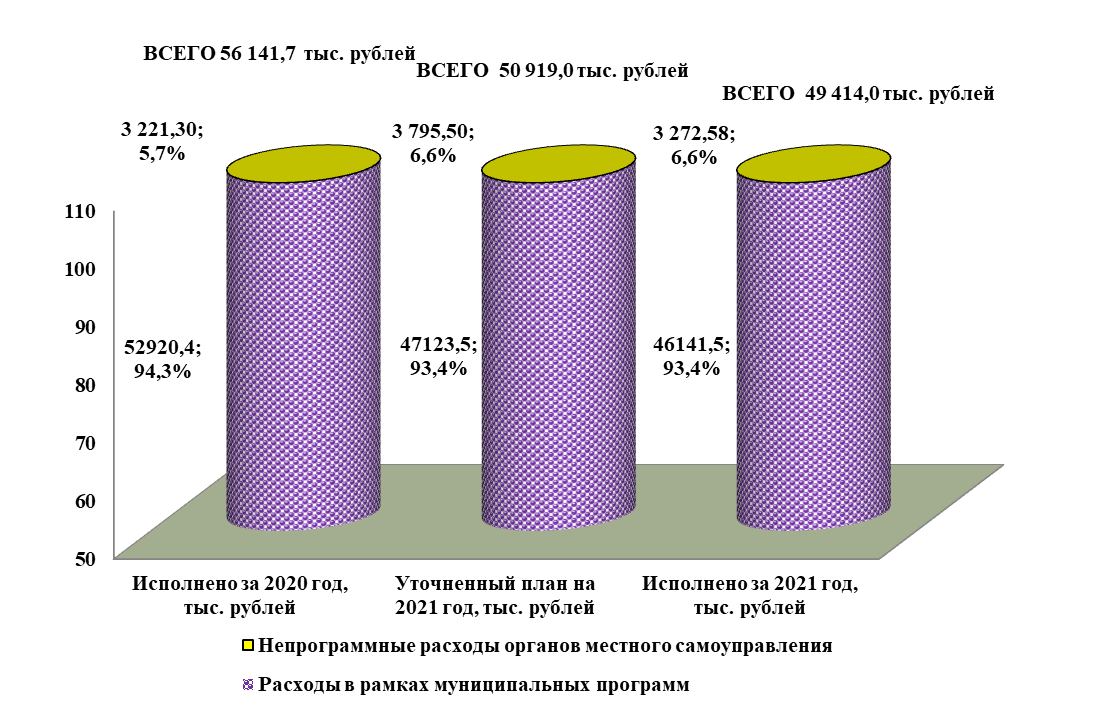 С решением Совета народных депутатов муниципального образования Ковардицкое Муромского района от 26.05.2022 года № 16 «Об утверждении отчета об исполнении бюджета муниципального образования Ковардицкое за 2021 год» можно ознакомиться в газете «Муромский край. Документы» № 57(4826) от 31.05.2022 года или на сайте администрации Муромского района www.muromraion.ru  в разделе «Финансовое управление».
Информация для контактов

Финансовое управление администрации Муромского района
Адрес: пл. Крестьянина, 6
г. Муром, Владимирская обл., 602267
тел. (49234) 3-31-95, факс (49234) 2-69-95
e-mail: rayfu@mail.ru
График работы финансового управления:
с 8:00 до 17:00 перерыв на обед с 12:00 до 13:00